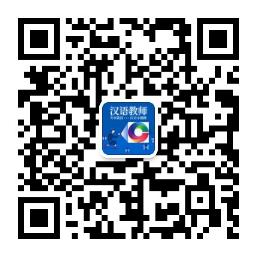 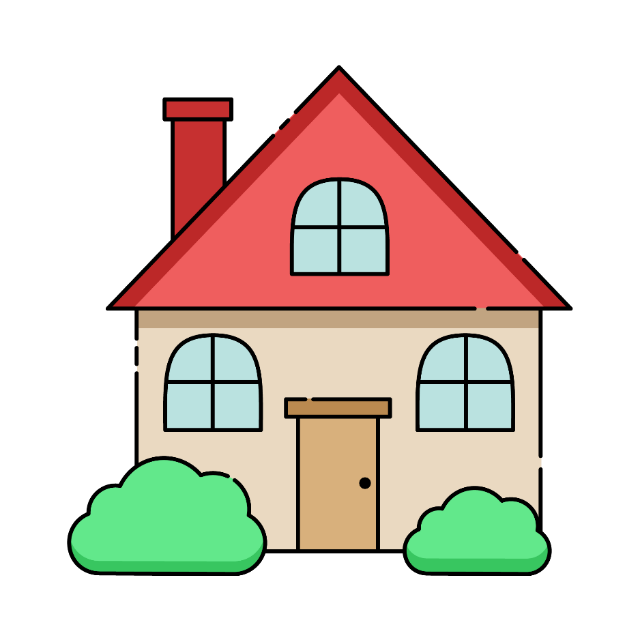 jiā
家
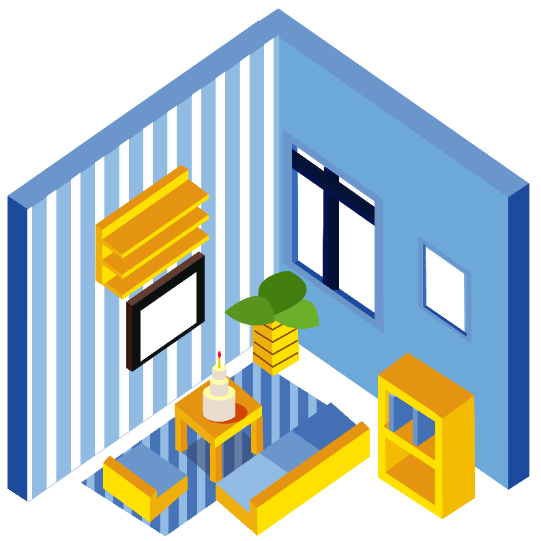 fánɡjiān
房间
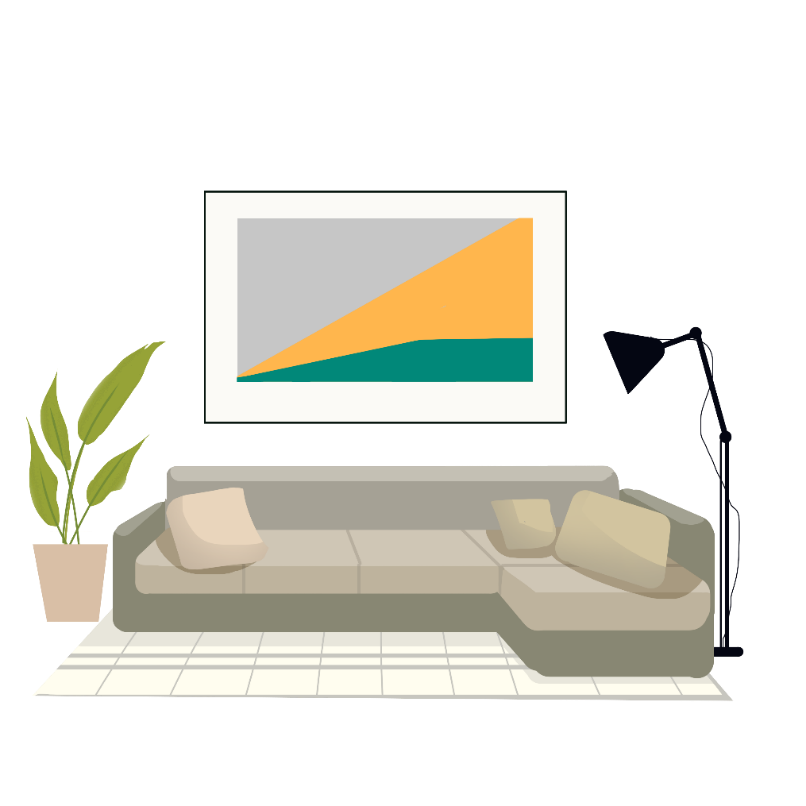 kètīnɡ
客厅
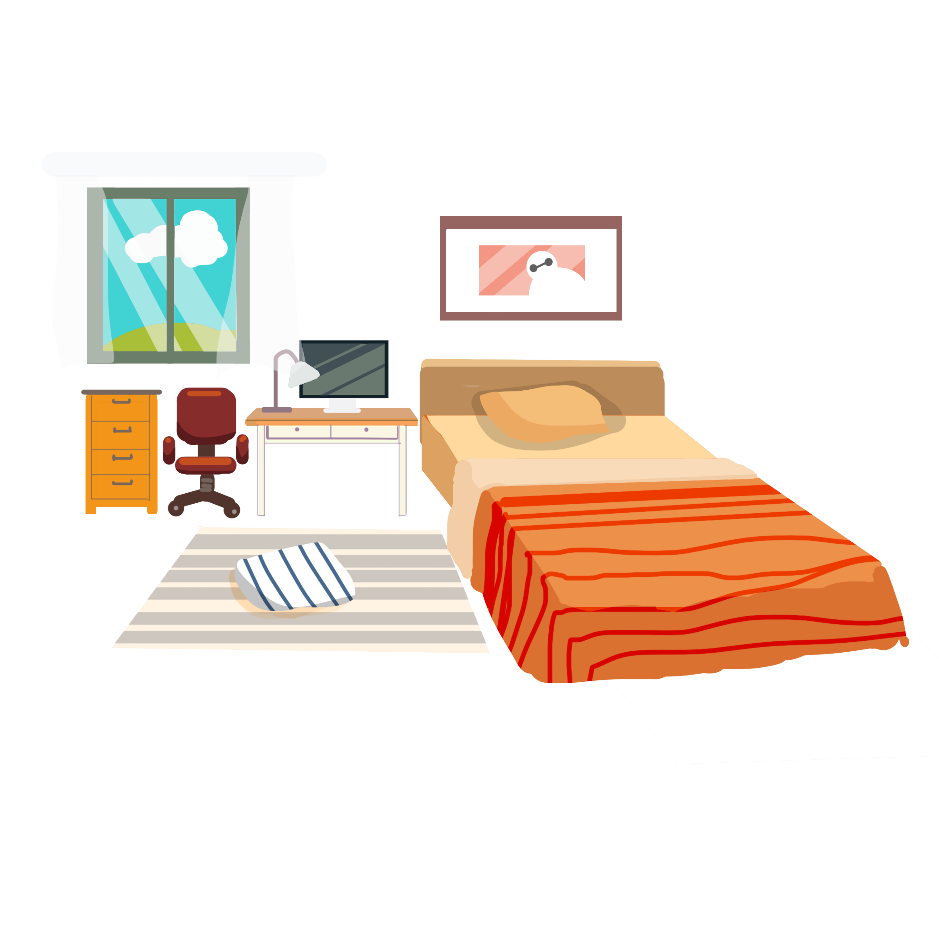 wòshì
卧室
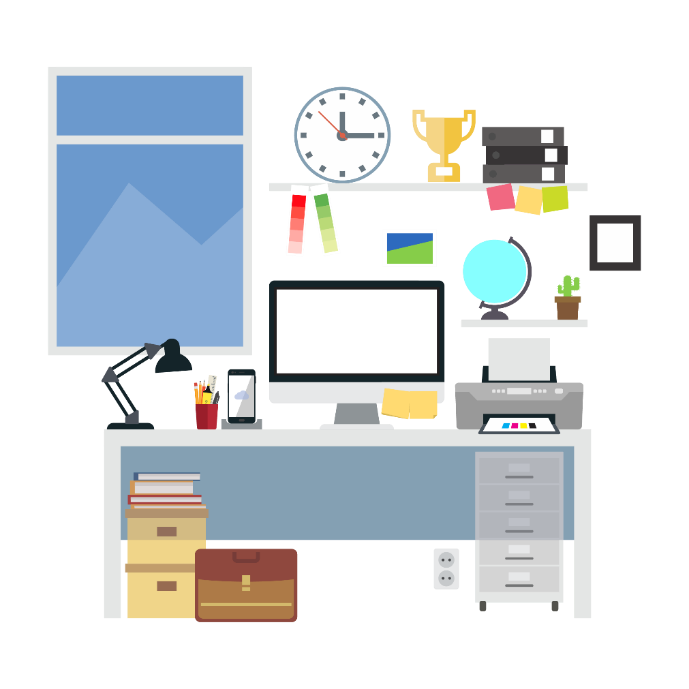 shūfánɡ
书房
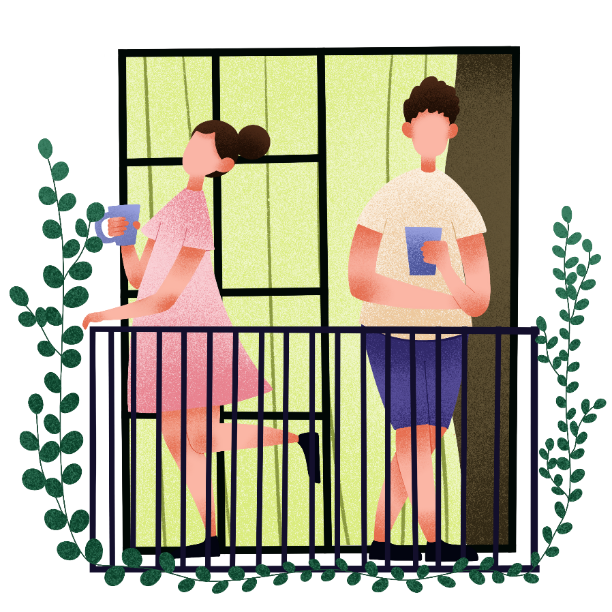 yánɡtái
阳台
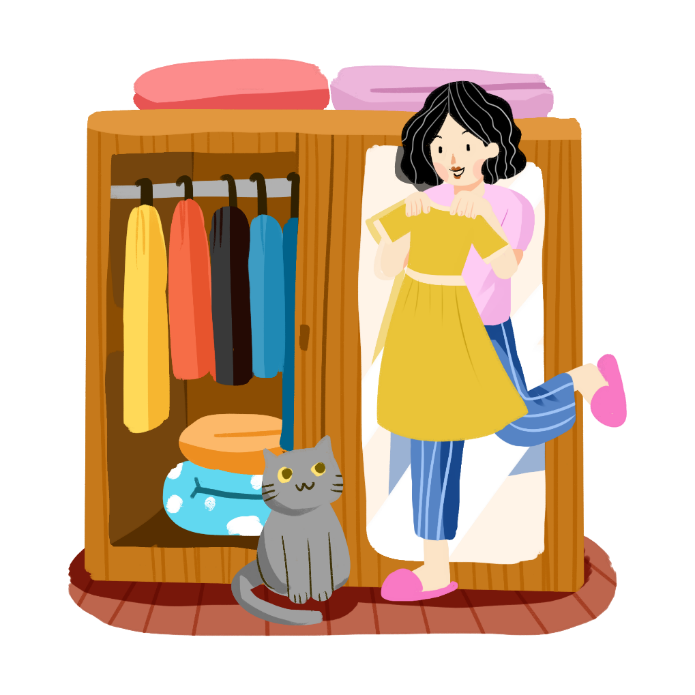 yīmào jiān
衣帽间
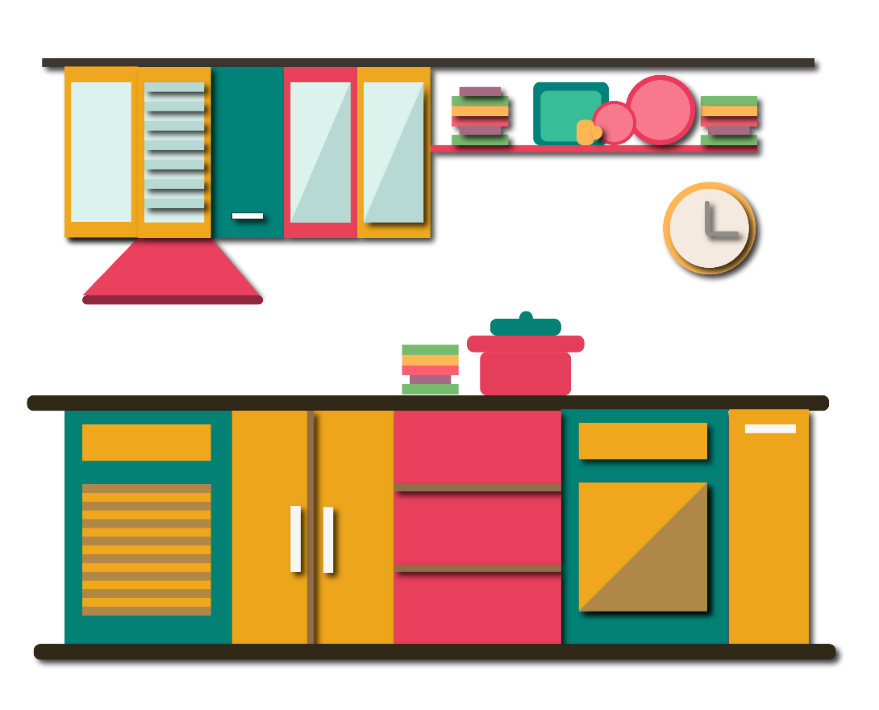 chúfánɡ
厨房
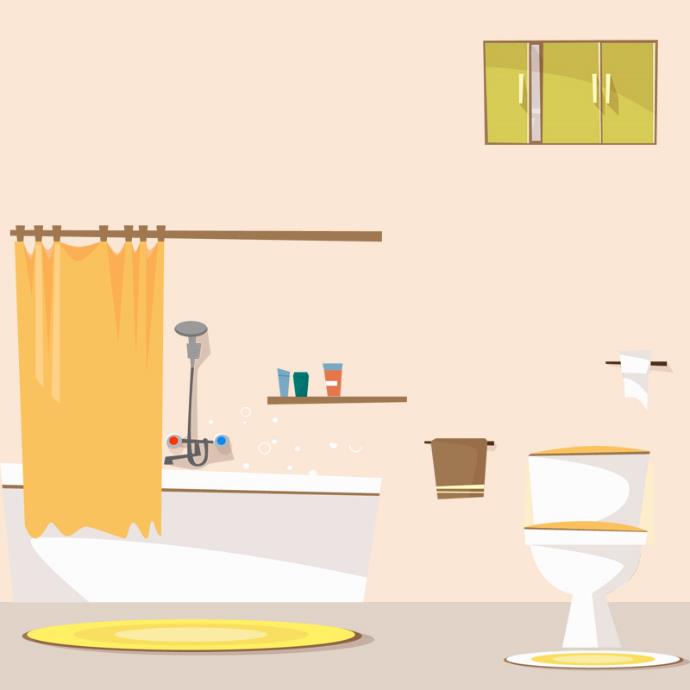 wèishēnɡ jiān
卫生间
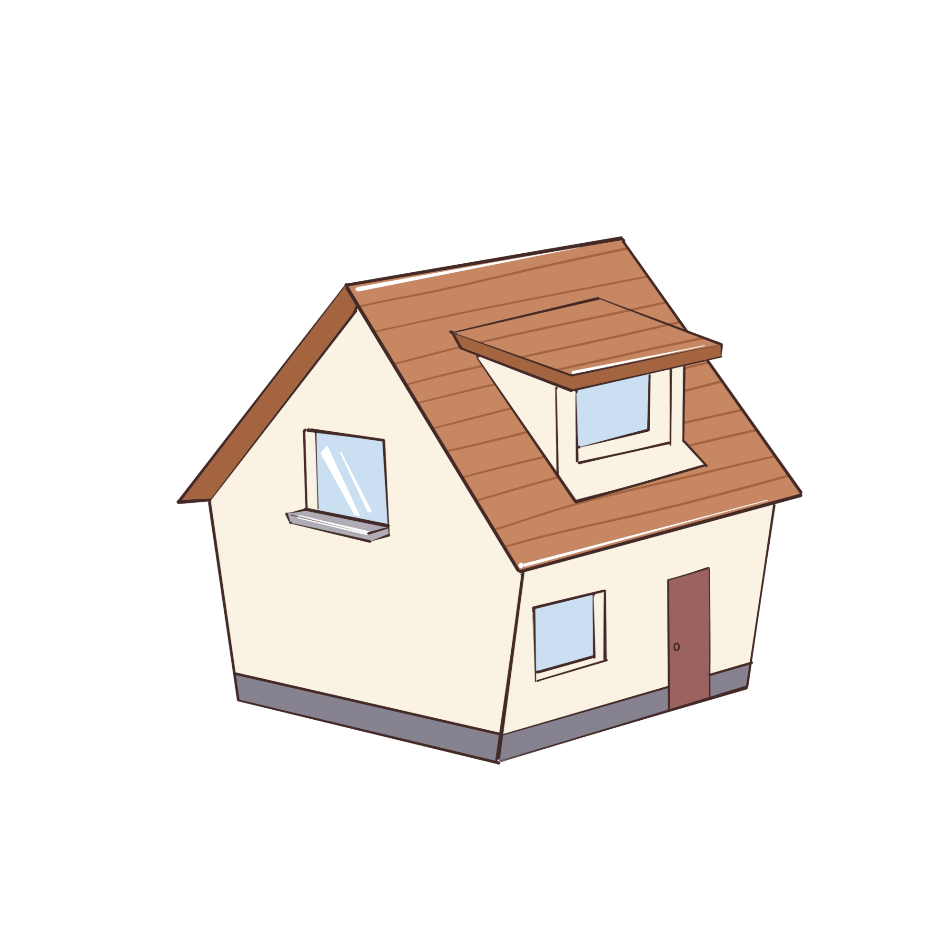 ɡélóu
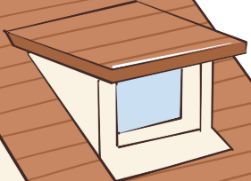 阁楼
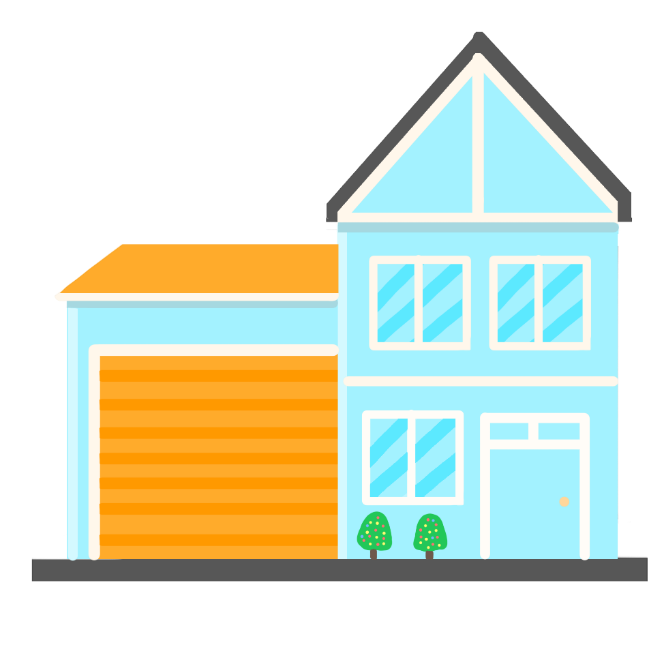 chēkù
车库
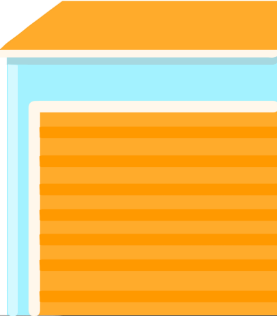 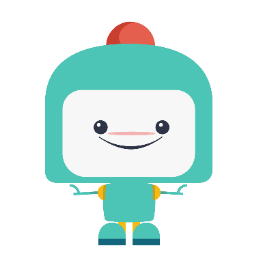 1. 请学生根据生词选择正确的图片；
2.点击图片，如果选择正确，机器人移动到相应的位置，然后  
     出现句式“这是我家的……”，接着点击箭头到下一页；
3.如果选择错误，重新选择。
GO
这是我家的客厅。
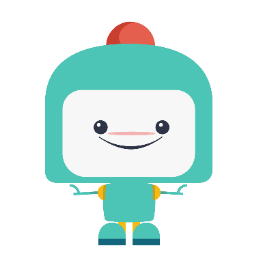 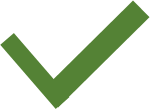 客厅
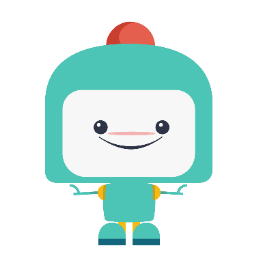 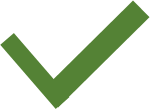 卧室
这是我家的卧室。
这是我家的书房。
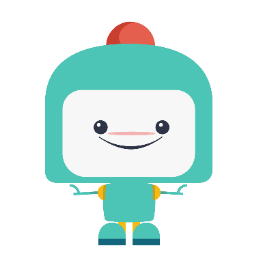 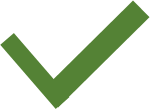 书房
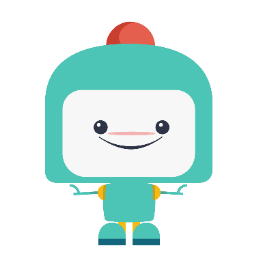 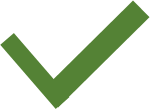 厨房
这是我家的厨房。
这是我家的阳台。
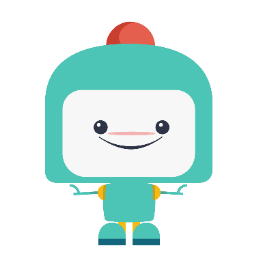 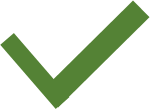 阳台
这是我家的阁楼。
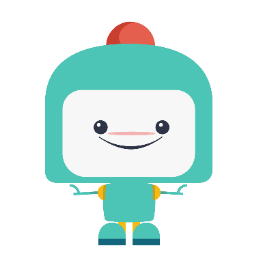 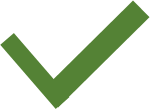 阁楼
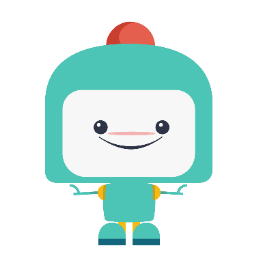 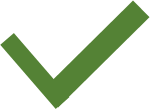 卫生间
这是我家的卫生间。
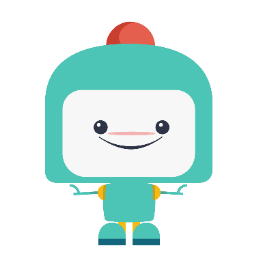 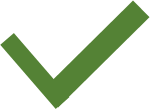 衣帽间
这是我家的衣帽间。
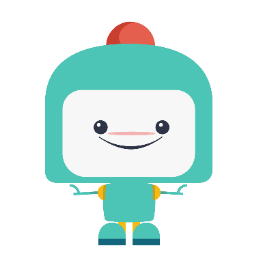 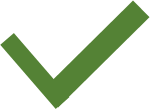 车库
这是我家的车库。
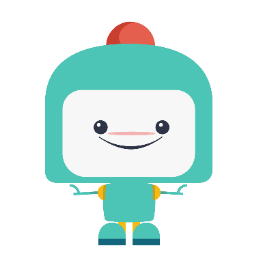 你家有几个房间？
点击获取对外汉语教学资源，让你的课堂更精彩！